EXCEPTIONNELEMENT

L’accueil de loisirs se fera uniquement la première semaine des vacances

Soit du 23 au 27 décembre
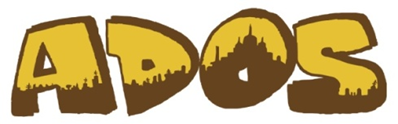 Vacances de Toussaint


Du 23 décembre au  
5 janvier 2019


Secteur 6-10 ans
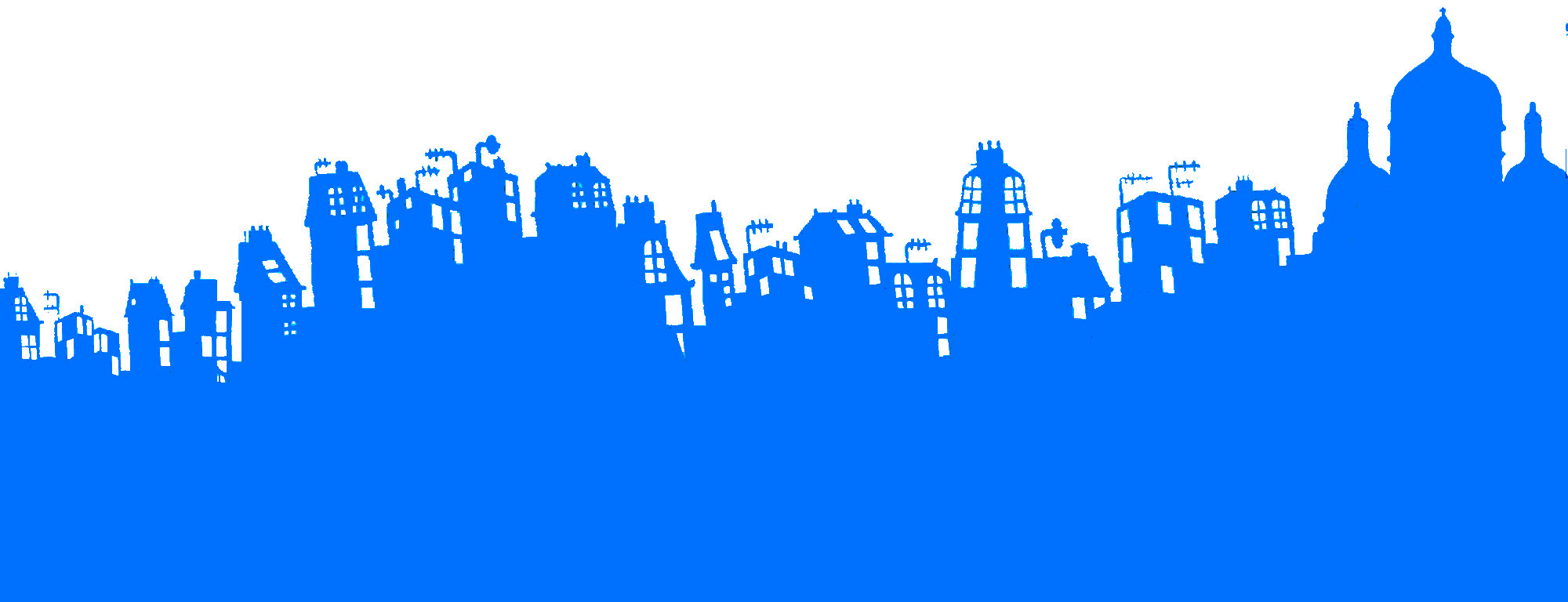 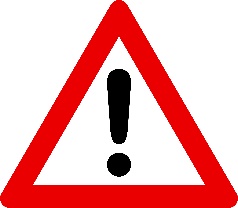 Pensez à récupérer une autorisation parentale la veille de chaque sortie.

Nombre de place limitées, la priorité sera donnée aux enfants assidus à toutes les activités.
26 rue Polonceau
75018 Paris

www.ados-go.org

01 42 54 84 74
PROGRAMMATION de NOEL 2019– 6-10 ANS
Lundi 23 décembre
Activités sur place 
14h – 18h



Mardi 24 décembre
Cinéma
13h – 17h
2€


Mercredi 25 décembre
FÉRIÉ
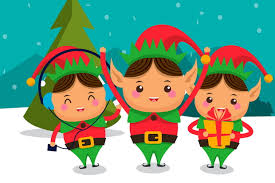 Jeudi 26 décembre
Jeux à la ludo-mobile
14h – 18h







Vendredi  27 décembre
Activités sur place 
14h – 18h
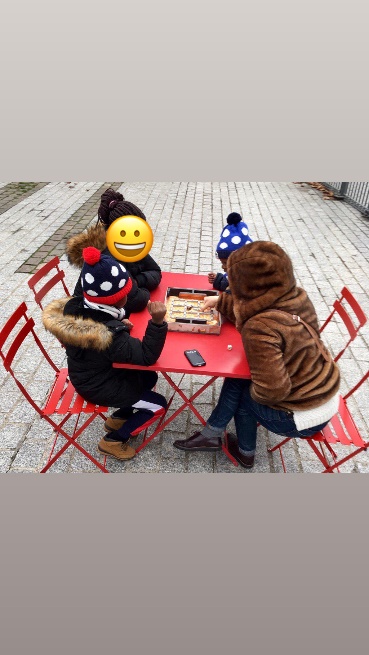 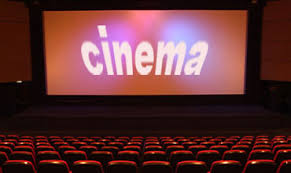 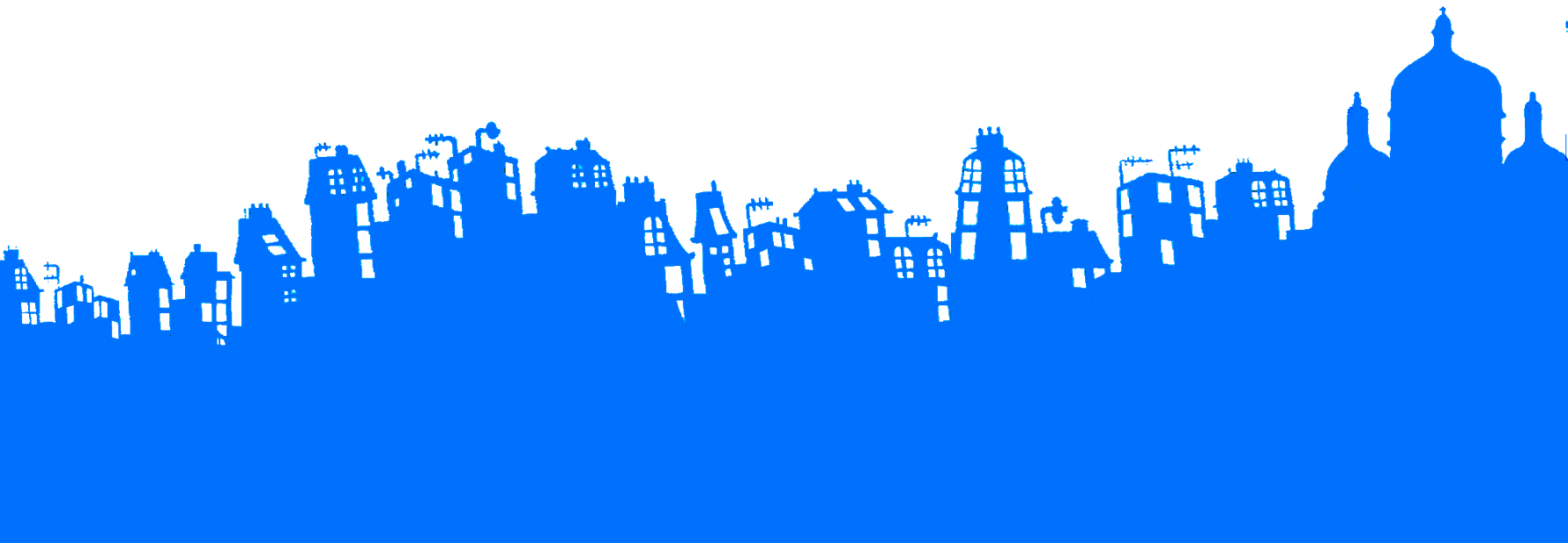 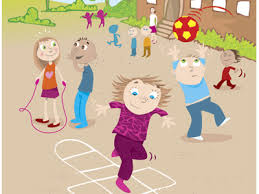 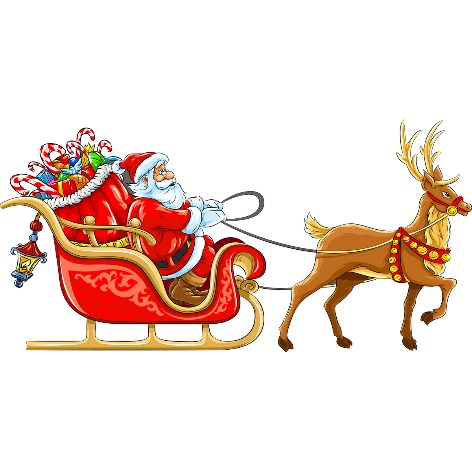